Humidity
Measure of the quantity of water vapor in the air
Overall atmosphere is 78% nitrogen, 21% oxygen, and only 1% water vapor.
Warm air can hold more water vapor than cold air
Idealized representation of the atmosphere: a “parcel” of air
What are our diurnal patterns of humidity?
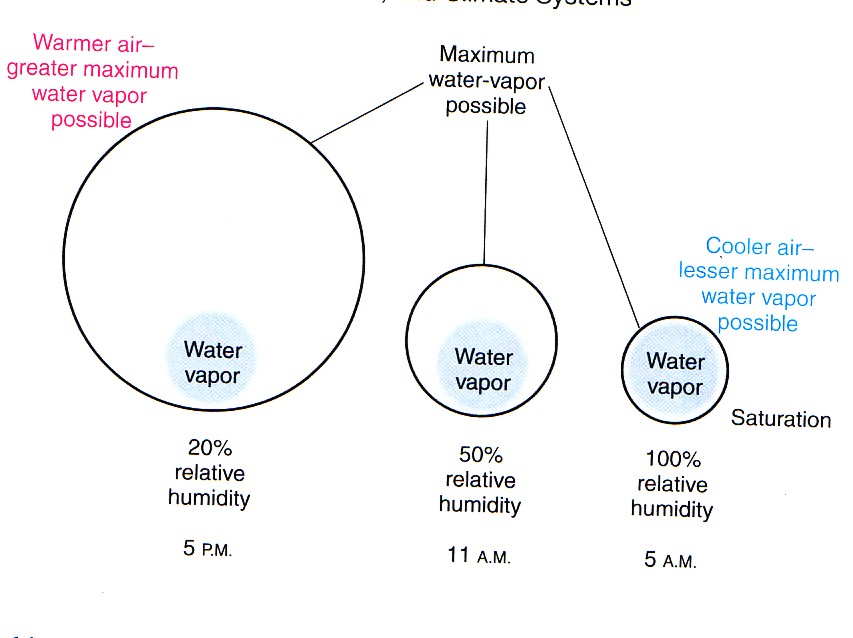 When RH = 100%
Air temp = dew point
AMR = SMR
Air is saturated with water vapor
Water condensates out of air
Suspended liquid water droplets form in the air, creating the potential for dew, frost, fog, and clouds
To reach RH = 100%
Add more water vapor to the air
Cool the air down to its dew point temperature
Lower the air pressure of the parcel which would lower its temperature. This is called adiabatic cooling.
Heat index
When RH is high, air is near dew point temperature and is close to the maximum amount of water vapor it can hold
Inefficient evaporative cooling for humans
Temp experienced by humans is higher than air temp
[Speaker Notes: Risk of heat exhaustion or heat stroke]
Dew
High humidities during the day
Clear night with radiative cooling
Air temp cools to dew point
Condensation forms right at surface as dew
Frost
Radiation frost
Occurs on days with high humidities and clear calm nights 
Dew point temperature goes below freezing a few inches above the surface
Advection frost
More common on cloudy, windy nights with strong cold air advection 
Dew point temps go below freezing 
Deeper freezing layer coats ground and trees
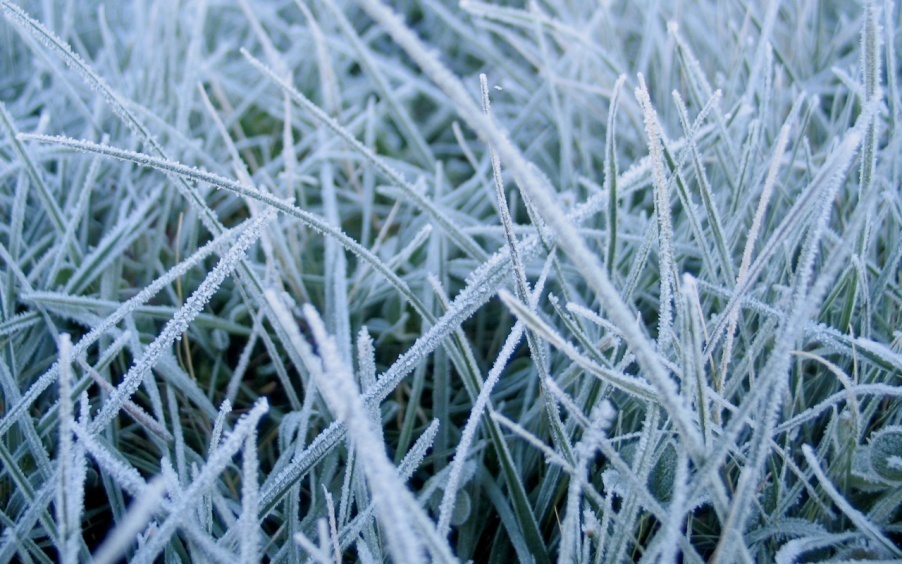 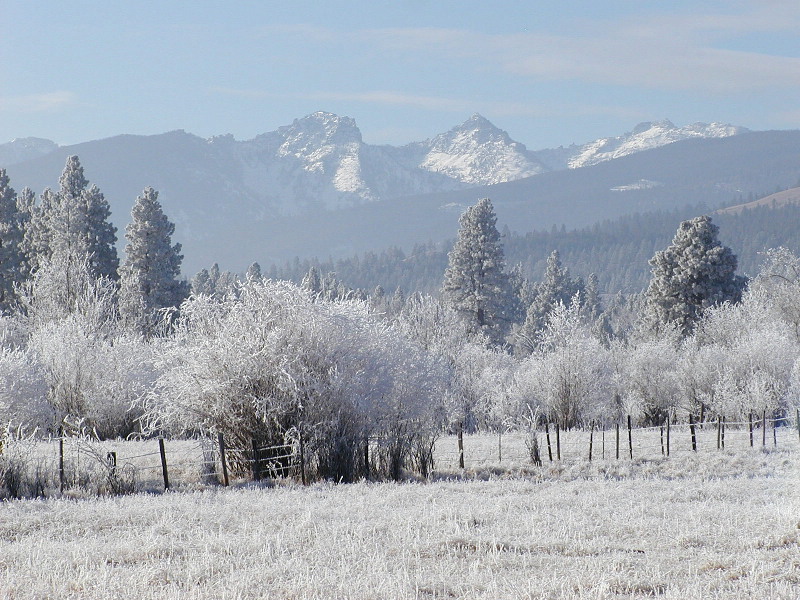 Clouds
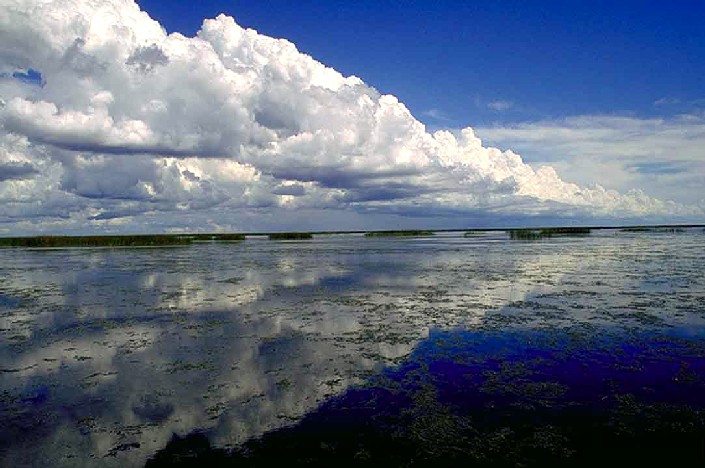 Clouds are liquid water droplets formed from the condensation of water vapor when air is cooled to its dew point
[Speaker Notes: High clouds can be comprised of ice particles]
Most of the water vapor is at the surface  How can we get this surface water vapor to cool, condensate, and form clouds up high?
Upper 
troposphere
Surface
Water vapor at surface shown in red.  The y-axis 
denotes altitude above the surface as a function of air pressure.
Upper 
troposphere
A lifting mechanism is needed: If you can get the surface air with water vapor to rise, cool down to its dew point temperature and condensate to form clouds
Cooler aloft
Surface
Surface
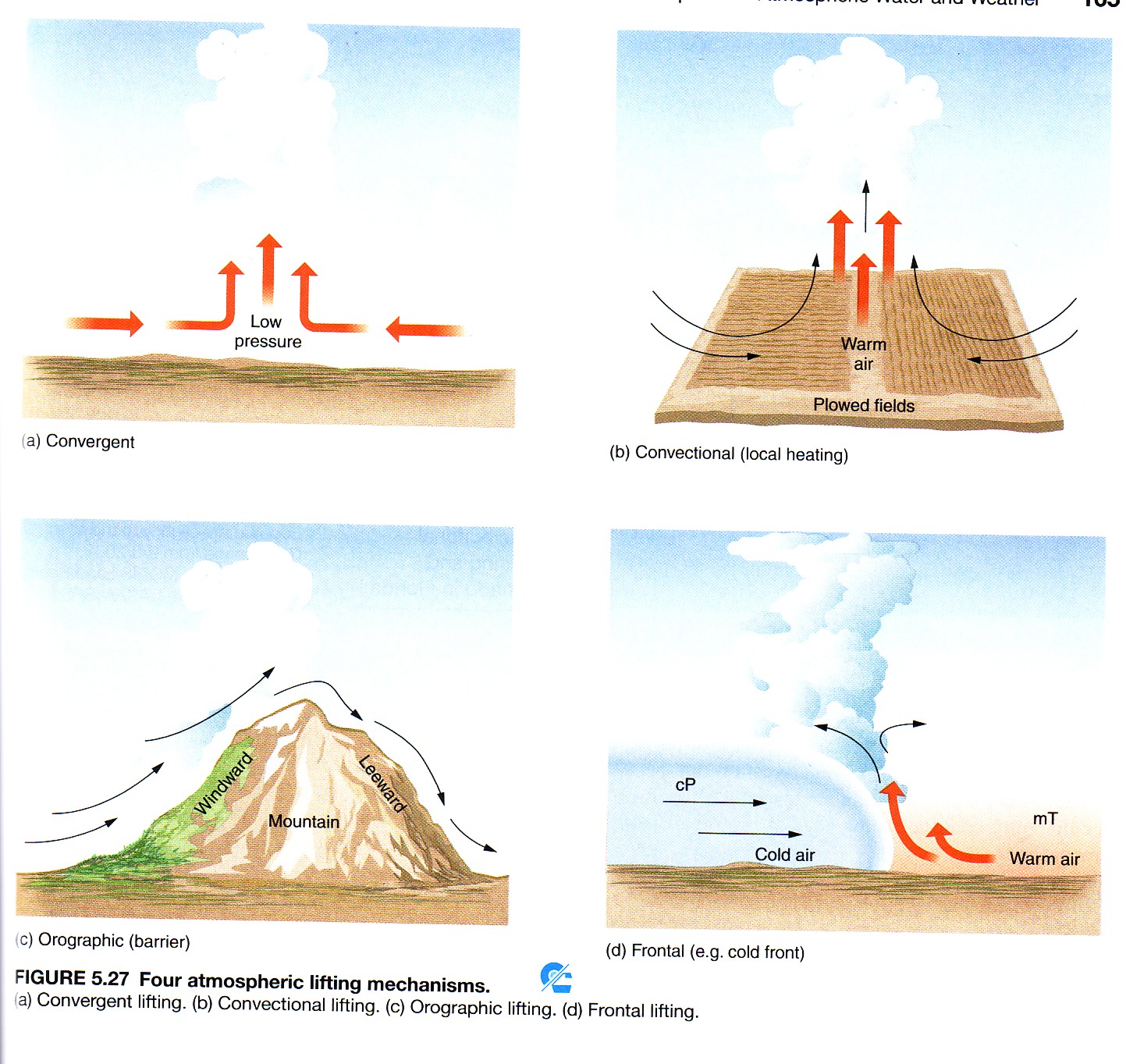 Lifting mechanisms
Wind convergence
Convectional heating
Orographic lifting
Frontal lifting
Lifting mechanisms
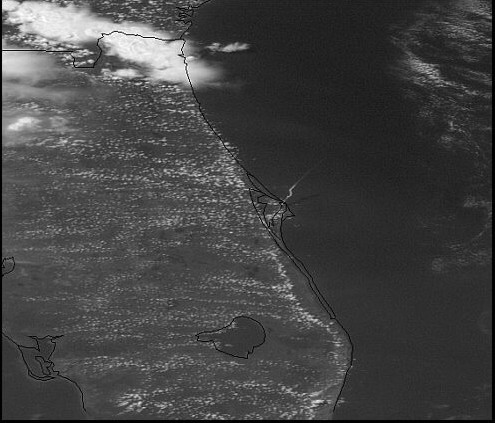 Surface heating
Lifting mechanisms
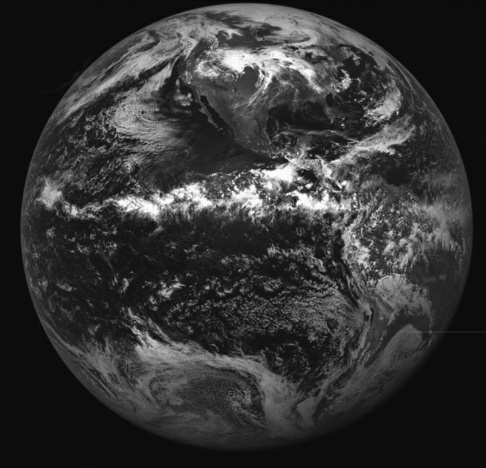 Wind convergence and surface heating along the ITCZ, the Intertropical Convergence Zone, on the Equator
[Speaker Notes: ITCZ, zone of wind convergence and surface heating leading to low pressure and cloud formation]
Orographic lifting, also known as the rainshadow effect
Rain falls on one side of mountain range but not the other
This side typically faces the prevailing winds coming off of an ocean
Air is rising and cooling on windward side of mountain to produce rain
Air is sinking and warming on leeward side 
Can produce rainshadow deserts like those found in Eastern Oregon and Western Washington
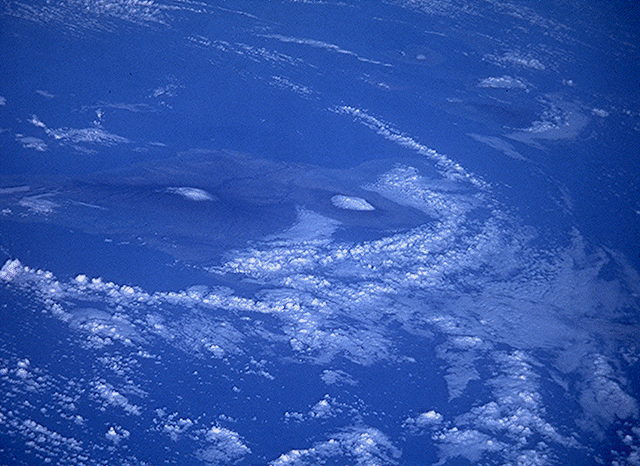 Orographic lifting
Direction that predominant winds are
blowing
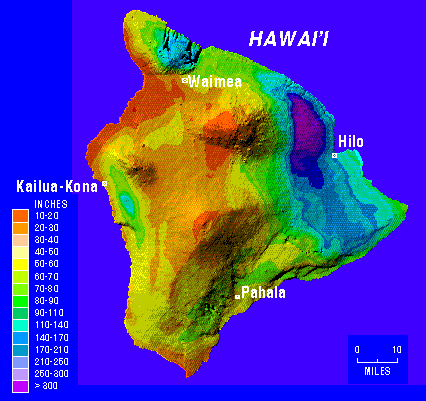 Orographic lifting
[Speaker Notes: Rainshadow effects on Hawaii]
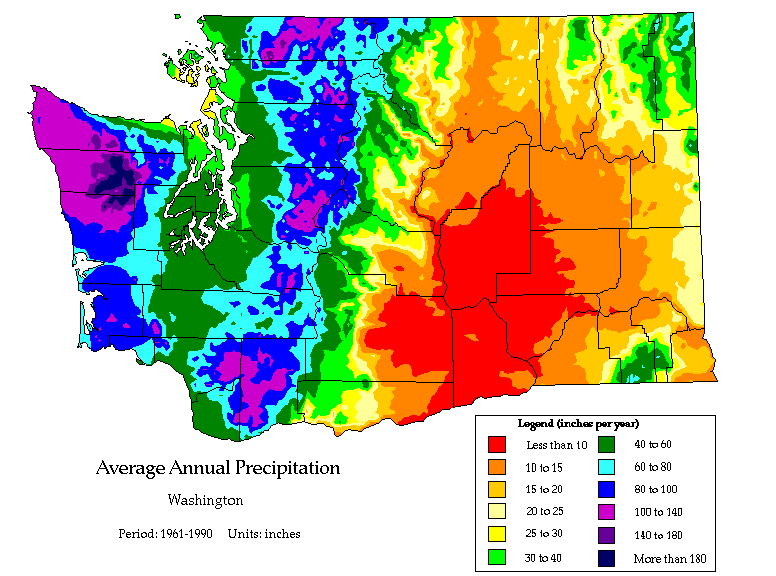 [Speaker Notes: Rainshadow effects in Washington State.]
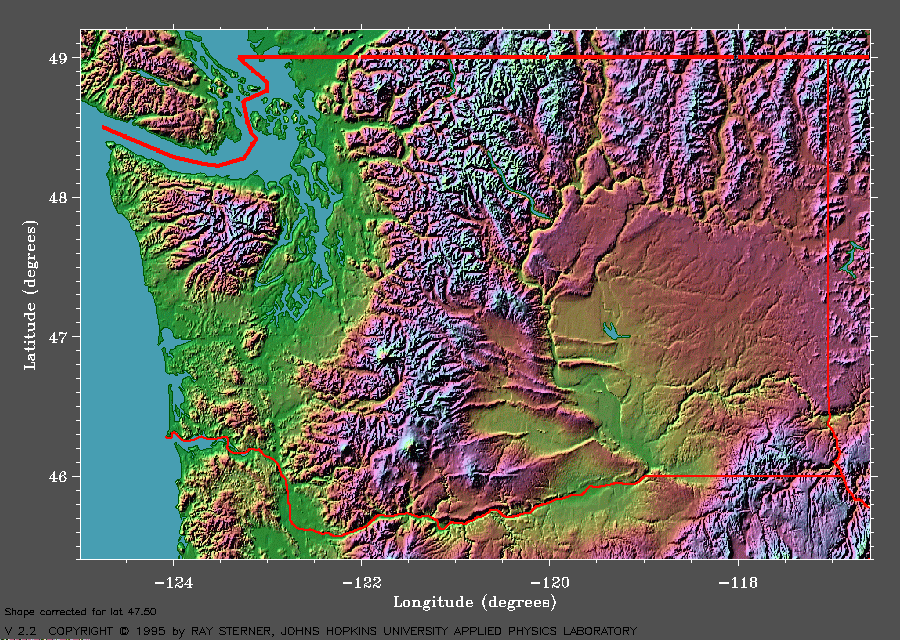 [Speaker Notes: Topography of Washington state]
Frontal lifting
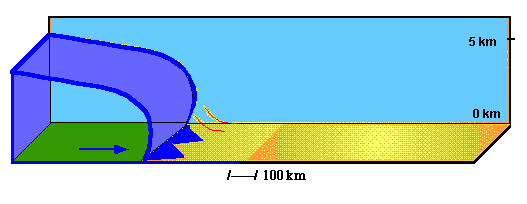 [Speaker Notes: Cold front]
Skew t plots
Upper 
troposphere
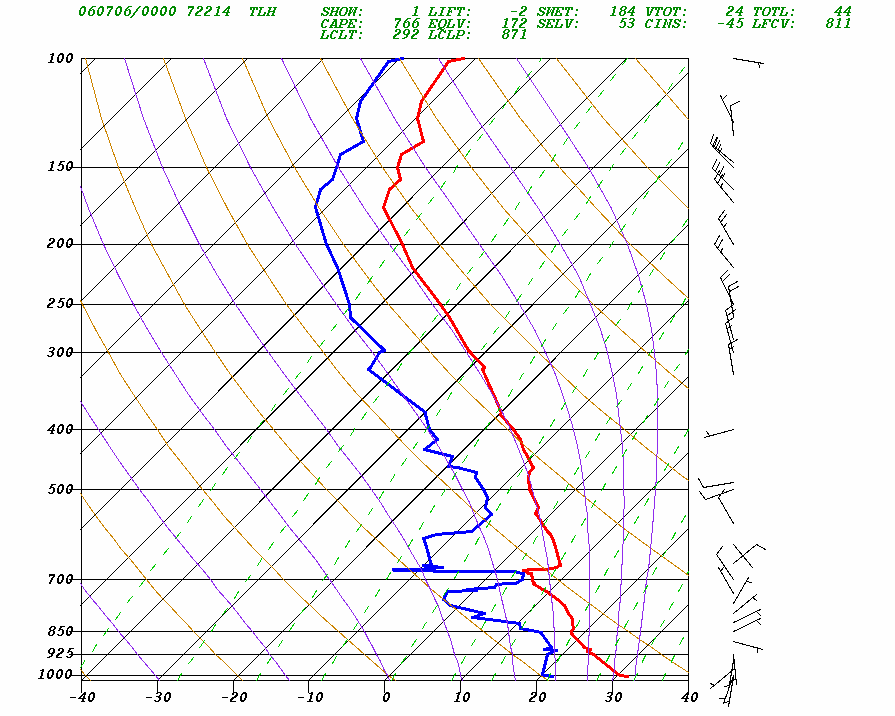 Used by meteorologists to predict the weather. 
The red line shows air temp and the blue line shows dew point temp as it changes going up in the atmosphere
Clouds are likely to form where dew point equals the air temperature
Air pressure in millibars (mb)
Surface
[Speaker Notes: Tracking the temperature and dew point of a parcel of air as it is lifted through the atmosphere can be visualized in a skew-t plot, a common tool of meteorologists.   Clouds are likely to form at the 700 mb level, several thousand feet up.]
Atmospheric stability
A measure of the probability of cloud formation
Weather prediction is predicated upon knowing whether lifting is likely to be promoted or resisted
Unstable atmosphere – lifting is promoted, air rises, cools, condensates and forms clouds, and potentially, rainfall. 
Stable atmosphere – lifting is resisted, even if lifted, air will not continue to rise but will sink. No clouds, clear conditions.
[Speaker Notes: Plastic bottle sealed at 14,000 feet, at 9000 feet, and 1000 ft (in Hawaii). Where would the air in the bottle be the coolest?  The warmest?What would happen to temperature in the bottle as you went down in altitude?  As you went up?]
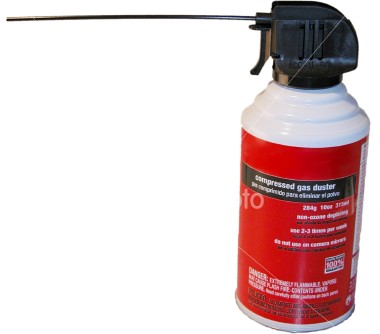 Adiabatic cooling and warming
Changing the temperature of a parcel of air by changing air pressure 
Adiabatic cooling:  parcel is lifted, surrounding air pressure decreases, and air parcel expands, parcel temp decreases
Adiabatic warming:  parcel descends, surrounding air pressure increases, parcel contracts, parcel temp increases
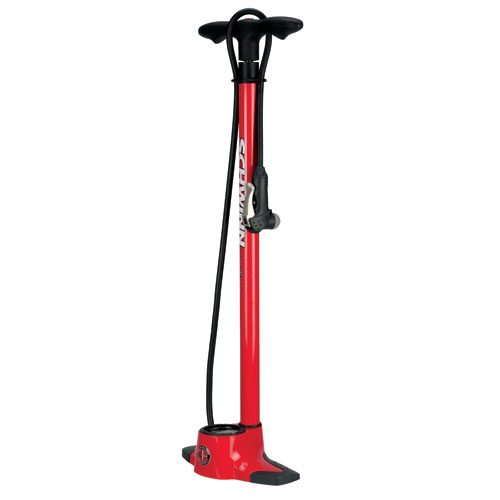 [Speaker Notes: No heat is added from outside in adiabatic processes – temperature change is a function of changing air pressure]
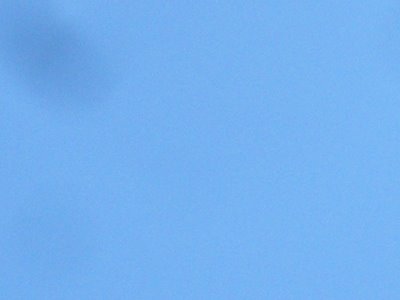 Stable atmospheric conditions
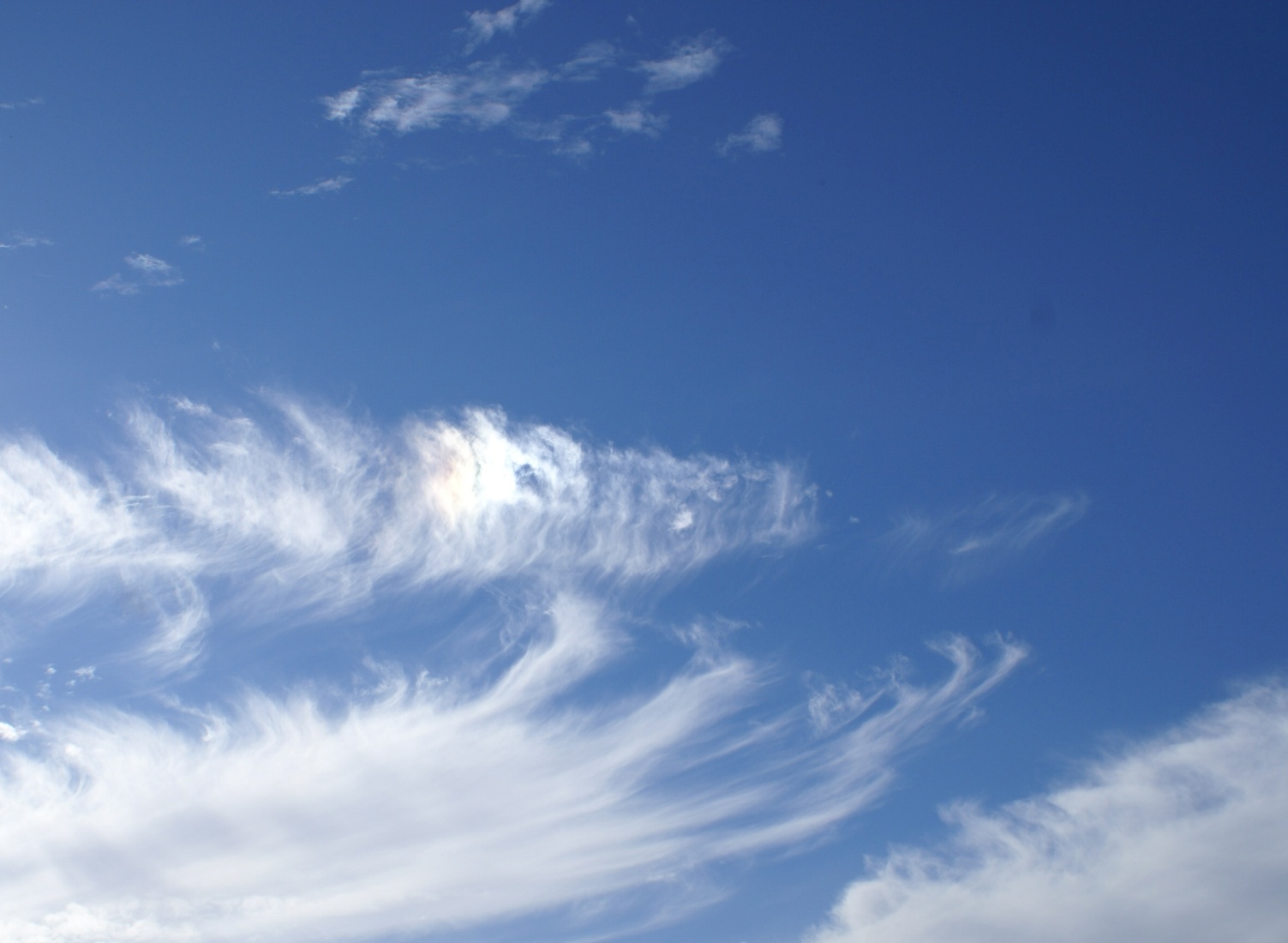 Clear skies; any rising motion is resisted. Low to no cloud
development. If clouds develop, high and thin.
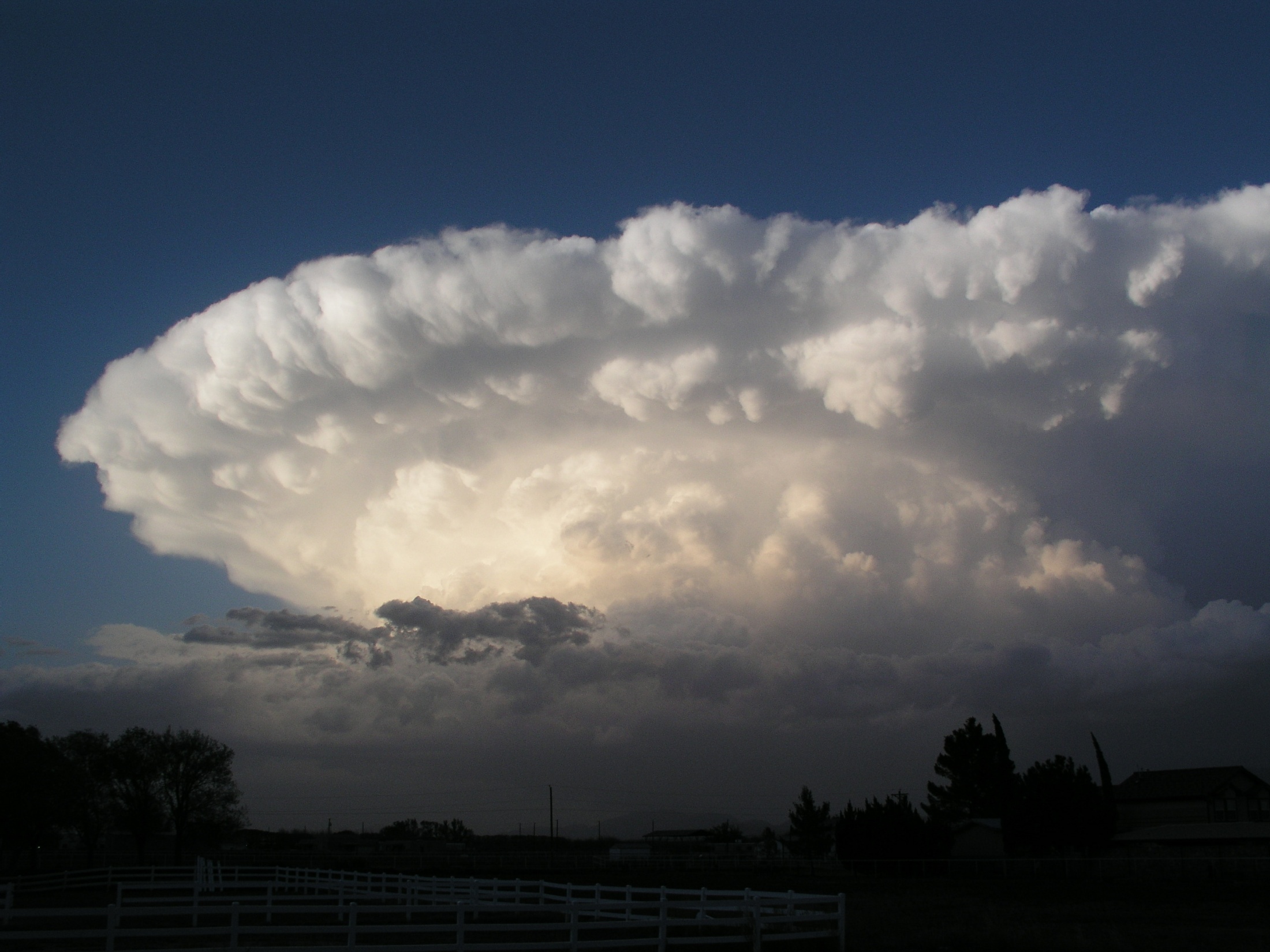 Unstable atmospheric conditions
A thunderstorm, a hallmark of unstable atmospheric conditions. Atmosphere promotes vertical motion and
cloud formation.
[Speaker Notes: Cumulonimbus clouds]
Conditional instability
Conditional instability is the most common state of the atmosphere.
Air is stable at the surface, but with enough lifting it can become unstable and rise on its own.